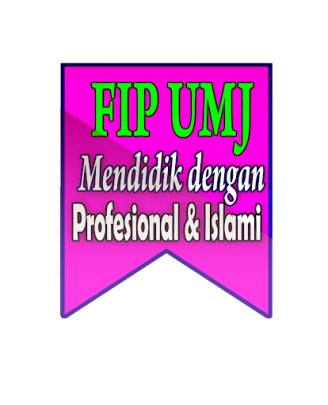 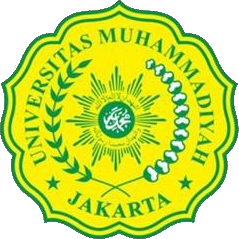 TATARAN RIWAYAT DAN TATARAN TEKS
Wika Soviana Devi, M.Hum.
Mengabstraksi Peristiwa
Tataran riwayat adalah tentang bagaimana menentukan unsur terkecil cerita serta membangun kaidah kombinasi dan permutasinya. Seiring berkembangnya definisi tersebut, tataran riwayat terfokus kepada tataran teks yaitu tentang bagaimana kombinasi (urutan kronologis) sebuah peristiwa cerita yang mengalami perubahan dalam tataran teks tersebut. Dalam tataran ini dapat dikatakan jika riwayat merupakan hasil abstraksi, maka teks merupakan sumber dari abstraksi tersebut.
Menyingkap Sekuen
Sekuen adalah hubungan antar-peristiwa dalam riwayat, peristiwa dalam riwayat pasti berkaitan satu sama lain karena diikat oleh kaidah tertentu. Peristiwa-peristiwa dalam riwayat berhubungan atau terangkai satu sama lain menurut kaidah urutan waktu dan hubungan sebab akibat. Inilah kaidah sekuensilitas cerita. ada lima proses dalam penyingkapan sekuen yakni, keadaan seimbang awal, tindakan pengubah, keadaan tidak seimbang, tindakan pengubah, dan keadaan seimbang baru.
Menyusun Struktur Kronotop
Kronotop berasal dari bahasa yunani, chronos: waktu dan topos: tempat. Secara harfiah ruang-waktu. Kronotop merupakan dimensi sinkretis ruang dan waktu yang hidup, di mana keduanya tidak dapat dipisahkan. Kronotop lebih dari sekedar unsur latar waktu dan tempat, melainkan berfungsi sebagai aspek penentu genre cerita. Cara memahami struktur kronotop dengan melalui kaidah oposisi-biner, seperti lama vs sebentar, kini vs nanti, siang vs malam. Adapun aspek tempat seperti jauh vs dekat, kota vs desa, ruang publik vs ruang privat
Sekuen Genre
Genre merupakan proses membagi beberapa jenis cerita  kedalam wujud apapun, bisa film, novel, komik, animasi, dan lain-lain. Untuk dapat menemukan kaidah dari genre cerita berdasarkan sekuen yang diperoleh, pertama kita harus mengumpulakan sejumlah teks cerita berdasarkan genre yang akan diteliti, baik dalam wujud novel, cerpen, komik, dan sebagainya. Jumlah teks yang dikumpulkan tergantung pada sejauh mana pola yang akan dibangun. Kemudian, langkah kedua ialah mengabstraksi peristiwa secara rinci dari masing-masing teks tersebut. Selanjutnya ialah membandingkan hasil abstraksi dengan merumuskan proposisi cerita yang berada di anatara level sekuen mikro dan sekuen makro.
Mengabstraksi Aktan
Ada 6 fungsi aktan yaitu:
Pengirim (sender)
Objek (object)  
Subjek (subject)
Penolong (helper)
Penentang (opponent)
Penerima (receiver)